Catechism The Substance of Faith
Lesson 22 – LD 16
He Died, was Buried, Descended into Hell
Psalm 22:1 & 6
My God, O why have you forsaken me?
When I to you, O God, for refuge flee,
why do you grant no help and fail to see 
my tribulation?
I groan by day, but you are far from heeding
the mournful cries that I have been repeating;
by night also you do not hear my pleading.
I find no rest.
Psalm 22:1 & 6
Dried like a potsherd, all my strength is gone;
my tongue sticks to my palate as I moan,
and in the dust of death you lay me down.
Dogs here surround me.
I’m skin and bones, and gloating foes are staring;
they’ve pierced my hands and feet, no cruelty sparing,
and they divide the garments I was wearing
by casting lots.
Humiliation - Exaltation
Divine glory
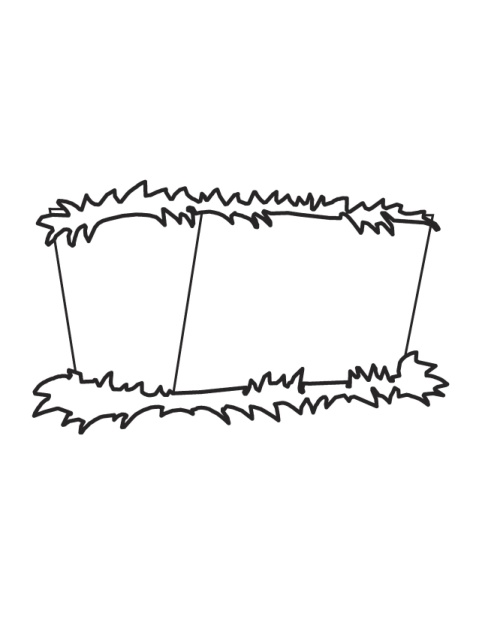 Incarnation
Suffering
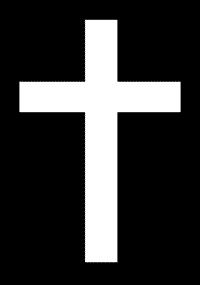 Died
What is death? (1)

Humans became subject to death after their Plunge into Sin.




God’s judgment determines that sin gets us death.
Dust you are and to dust you will return.                 
Genesis 3:19b
The wages of sin is death.                 
Romans 6:23a
What is death? (2)
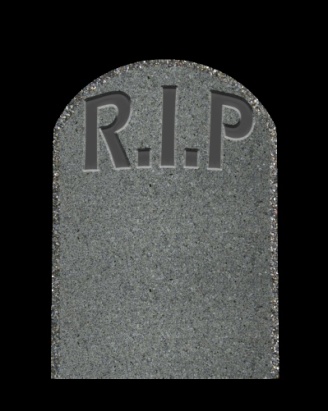 Death has two sides to it:
	Physical: stop breathing, 		become dust
	
	Spiritual: separated from God, 		do evil

Death can be:
	Temporary: body in the grave, soul with Christ
	Eternal: forever dying in body and soul
The Lord Jesus died both.
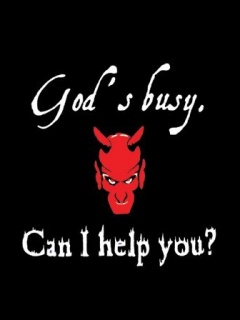 Bible Study: Matthew 27:32-66
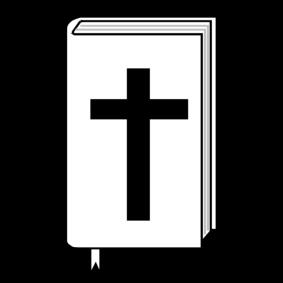 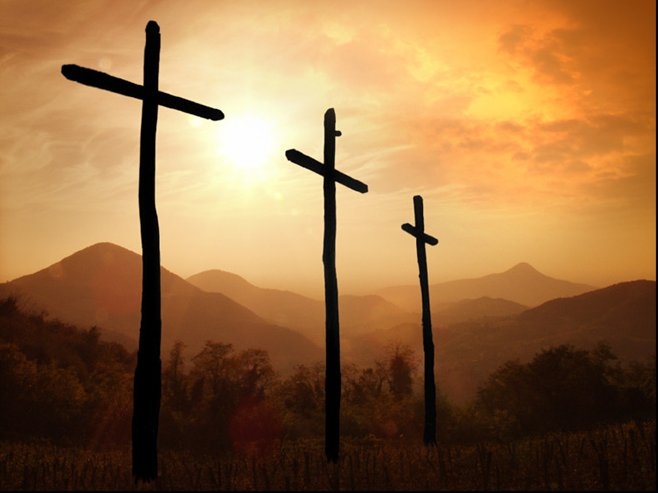 Bible Study: Matthew 27:32-66
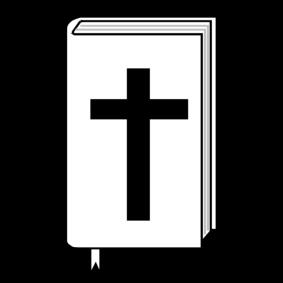 1. Psalm 22:18
2. Yes. The Jews were lying. When He arose from the grave they didn’t believe in Him.
3. Three hours of darkness
4. Crucified people died of lack of air (asphyxiation), yet Jesus cried with a loud voice.
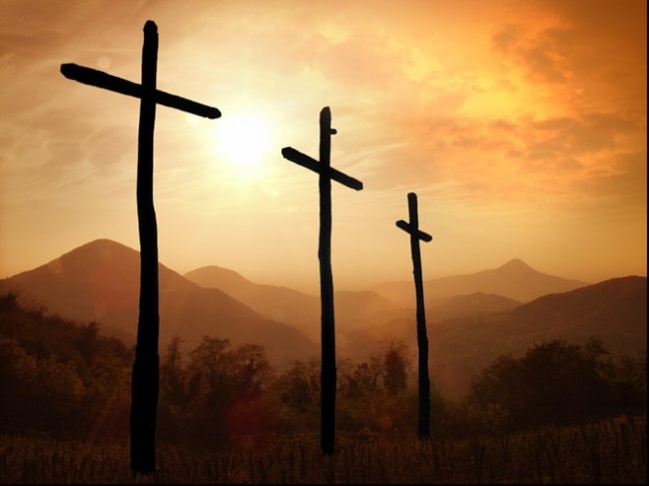 Bible Study: Matthew 27:32-66
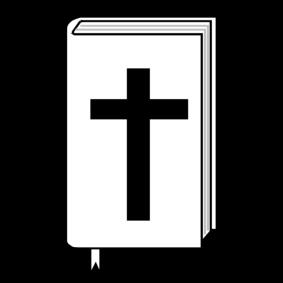 5. The temple curtain was 4 inches thick and 25 metres long so indestructible. Further, the tear was from top to bottom.
God tore it, indicating free access to the throne of God (symbolized by the ark)
6. Yes. Roman soldiers, Pilate, the Jews, and Jesus’ friends were all convinced He was dead.
7. They accepted that He had been buried and they sealed the tomb to keep the corpse there.
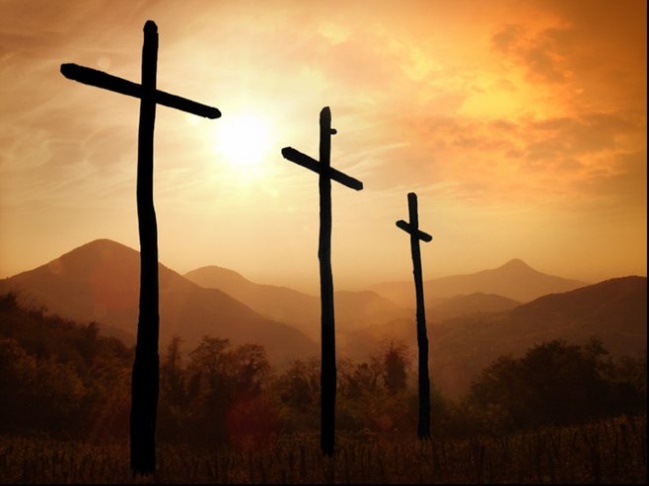 Why?
Dead and buried

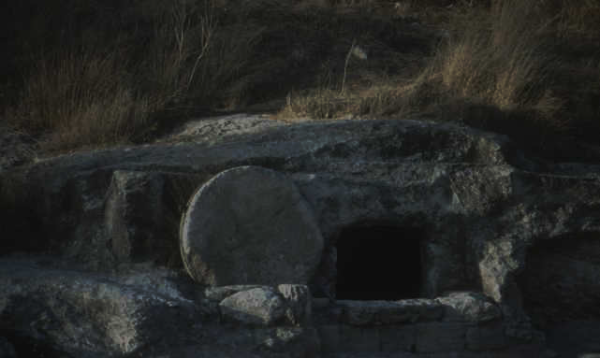 Christ died, the blood and water coming out of His	side proved it.

Christ was buried as proof that He had indeed died.


Christ had begun returning to the dust.
Descended into Hell

The article “descended into Hell” is understood in 2 ways
It could be a reference to
	1. being in the realm of the dead (see Hymn 2)
	2. being increasingly and totally forsaken by 		God (see Catechism)

If (1), the articles of the Apostles’ Creed are in chronological order.
If (2), this article is a summary statement of the suffering of Christ.
Catechism
44. Q. Why is there added: He descended into hell?

A. In my greatest sorrows and temptations
	I may be assured and comforted 
	that my Lord Jesus Christ,
by His unspeakable anguish, pain, terror, and agony,
	which He endured throughout all His sufferings
		but especially on the cross,
	has delivered me from the anguish and torment 		of hell.
Unique Suffering

1. The Son of God was forsaken by God.
2. The Lord Jesus suffered what He in no way deserved.
3. The suffering of the Lord Jesus is sufficient for all sins ever committed.
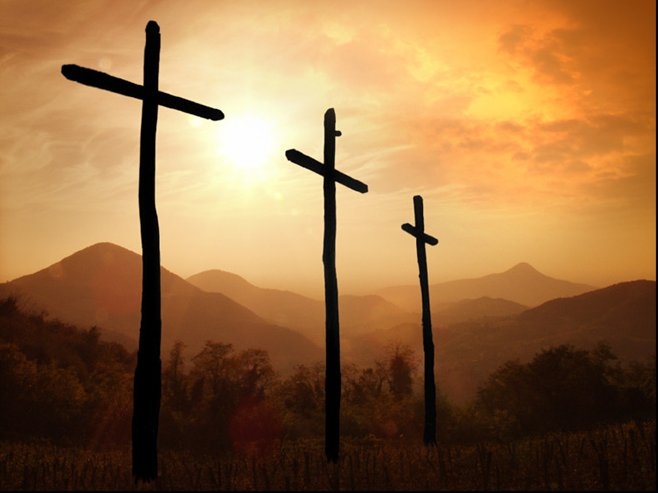 Benefit

Christ’s death does three things for us:
1) It is the payment for our sin
	- this implies God will not condemn us
	- relates to “justification” (forgiveness)
2) It is the liberation from the power of sin
	- this implies we can do good again
	- relates to “sanctification” (good works)
3) It is the liberation from hell
	- this implies we can dwell with God
	- relates to “glorification” (perfect bliss)